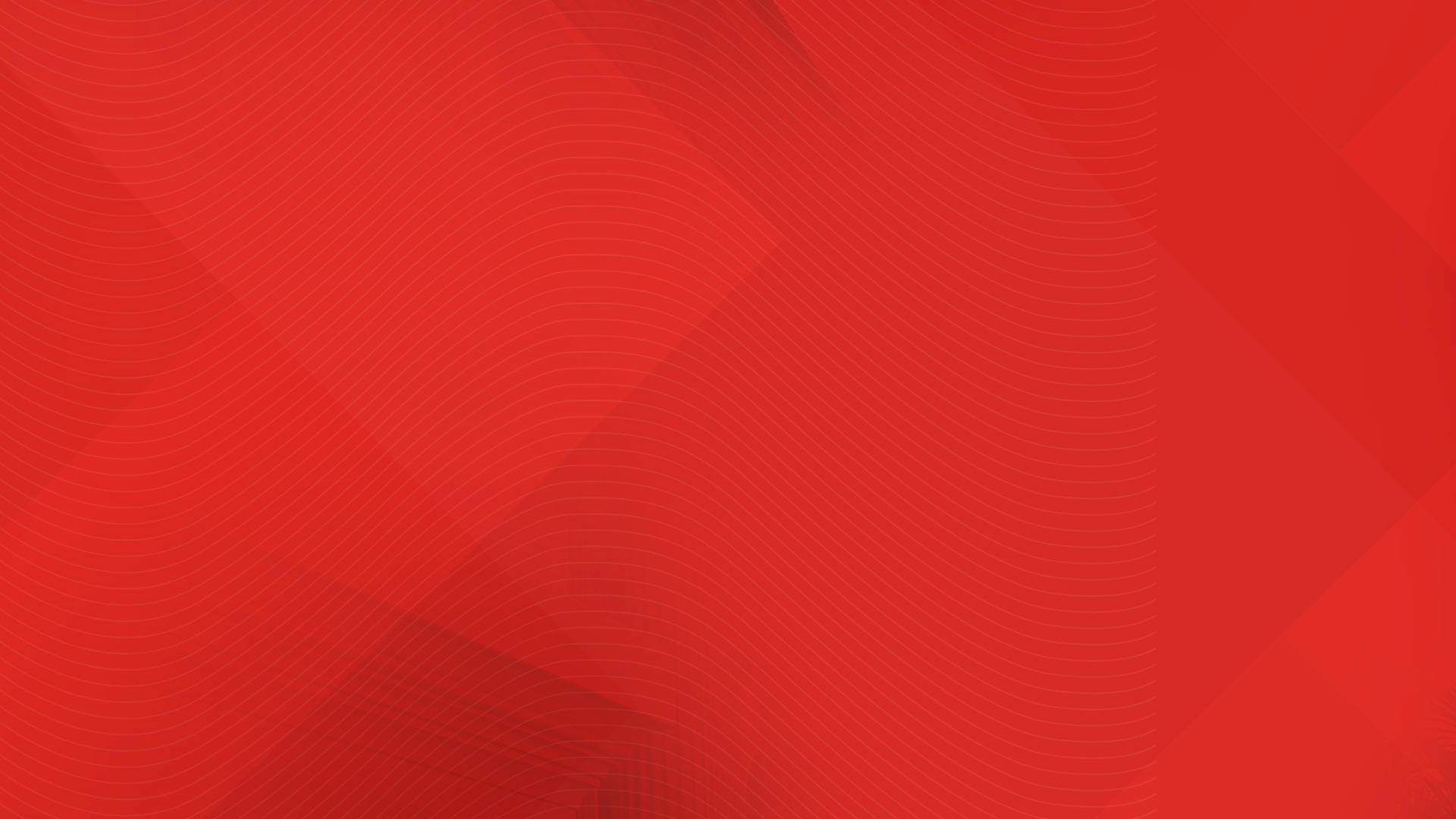 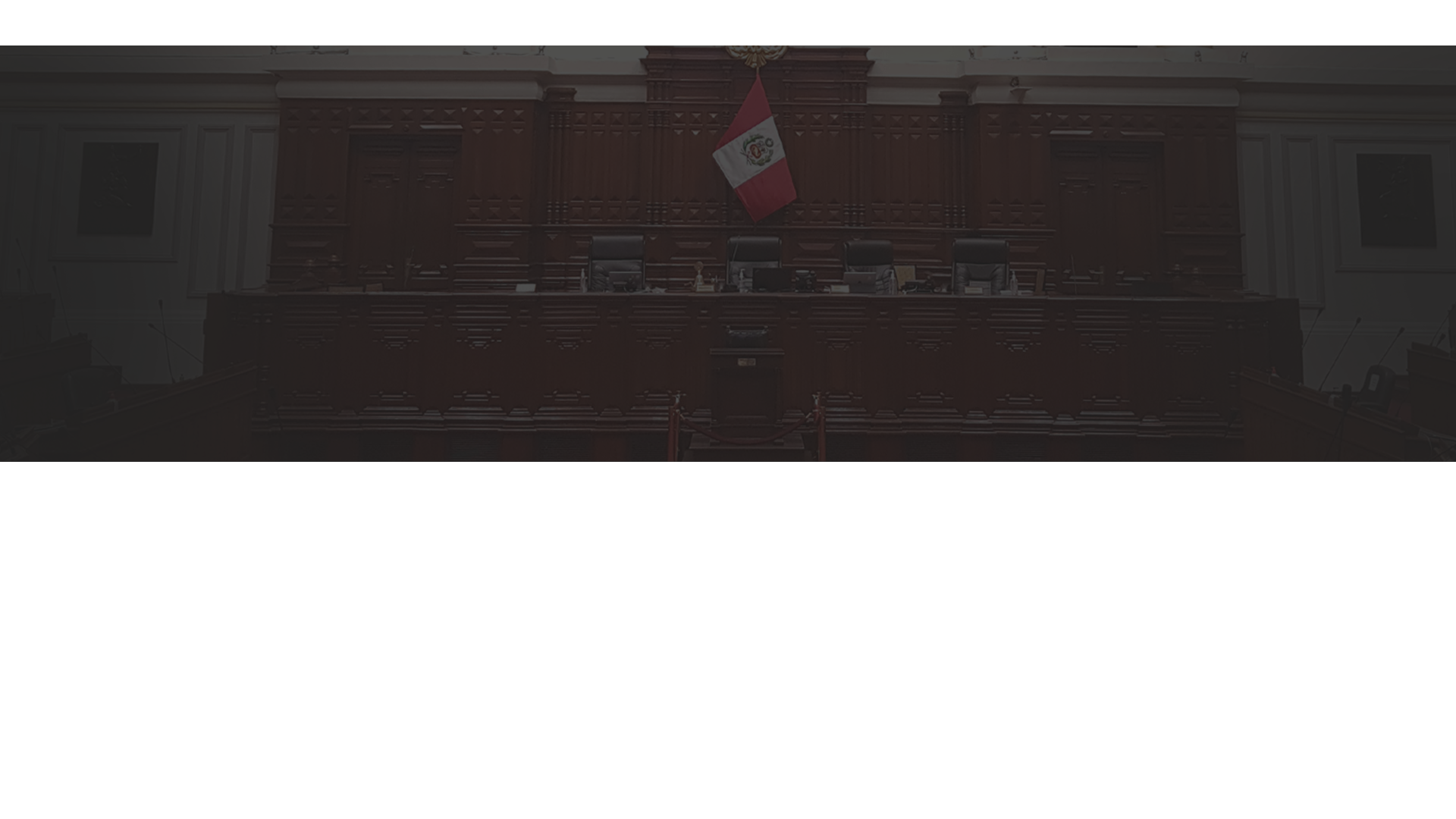 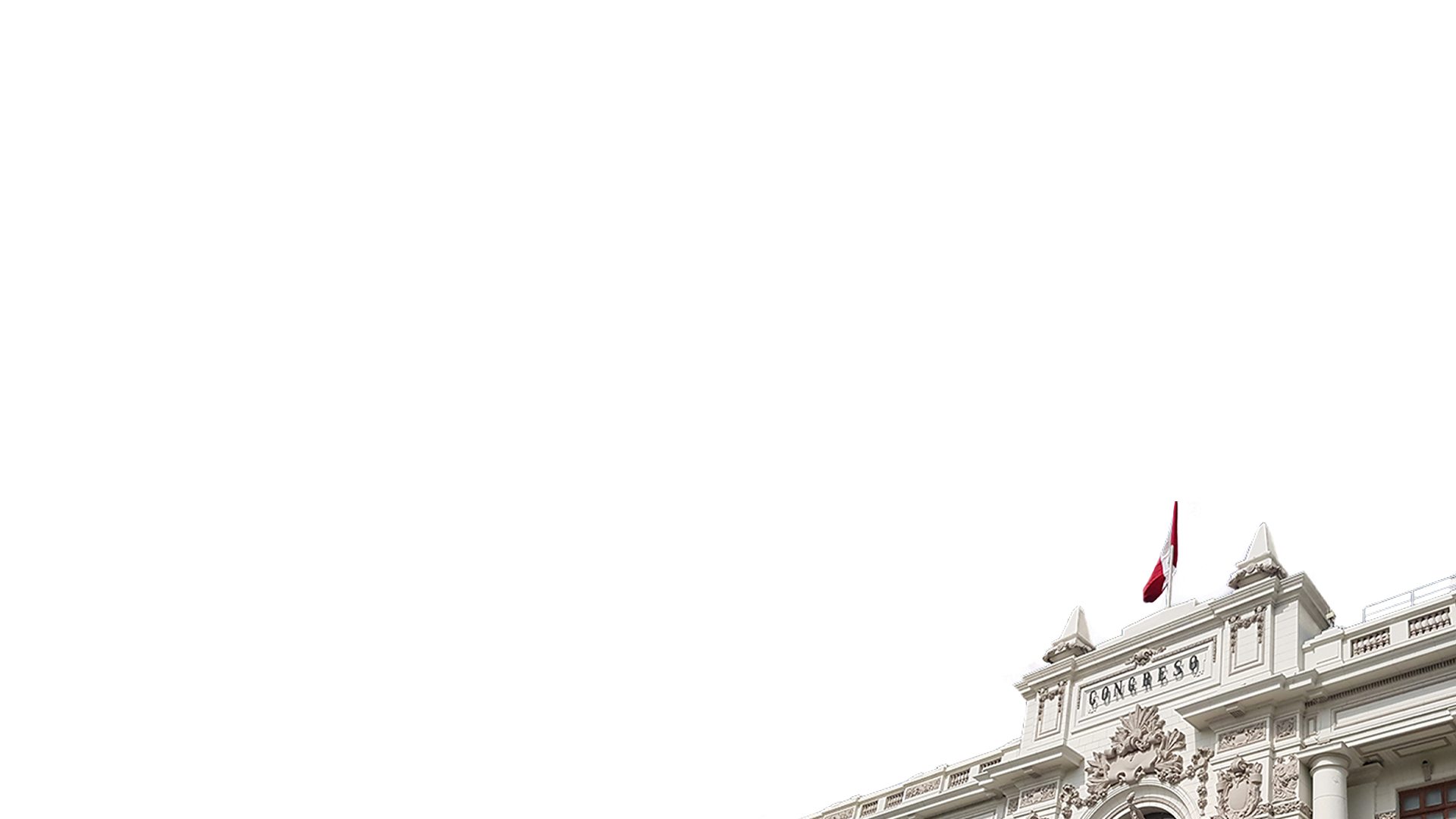 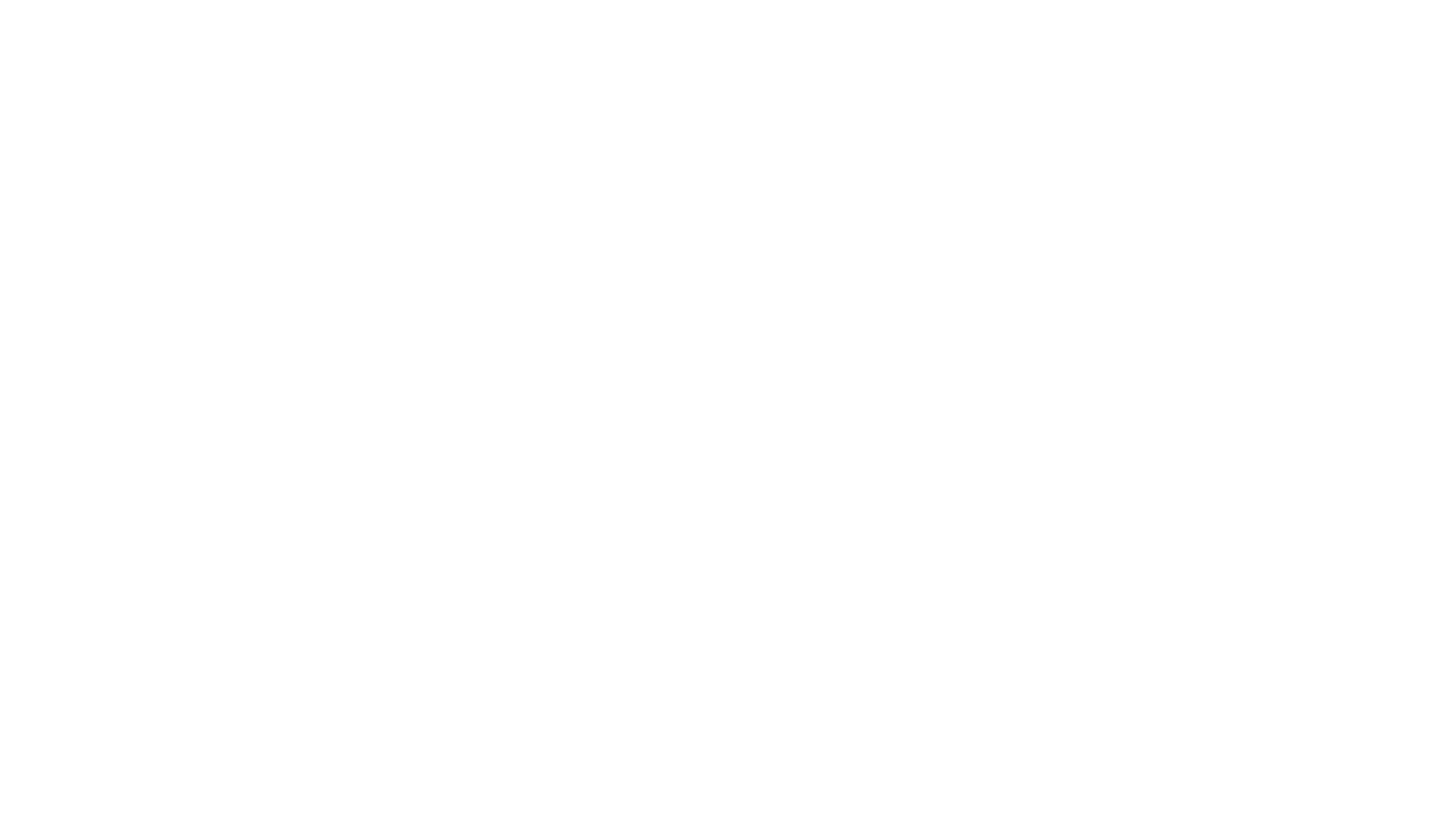 PL 2748/2022-CR
“LEY QUE MODIFICA LA LEY 27337, NUEVO CÓDIGO DE NIÑOS Y ADOLESCENTE, A EFECTO DE GARANTIZAR LOS DERECHOS DE PARTICIPACIÓN Y LIBERTAD DE EXPRESIÓN DE LOS MENORES”
Congresista 
Luis Angel Aragón Carreño
PL 02808/2021-CR
“LEY QUE MODIFICA LA LEY 27337, NUEVO CÓDIGO DE NIÑOS Y ADOLESCENTE, A EFECTO DE GARANTIZAR LOS DERECHOS DE PARTICIPACIÓN Y LIBERTAD DE EXPRESIÓN DE LOS MENORES”
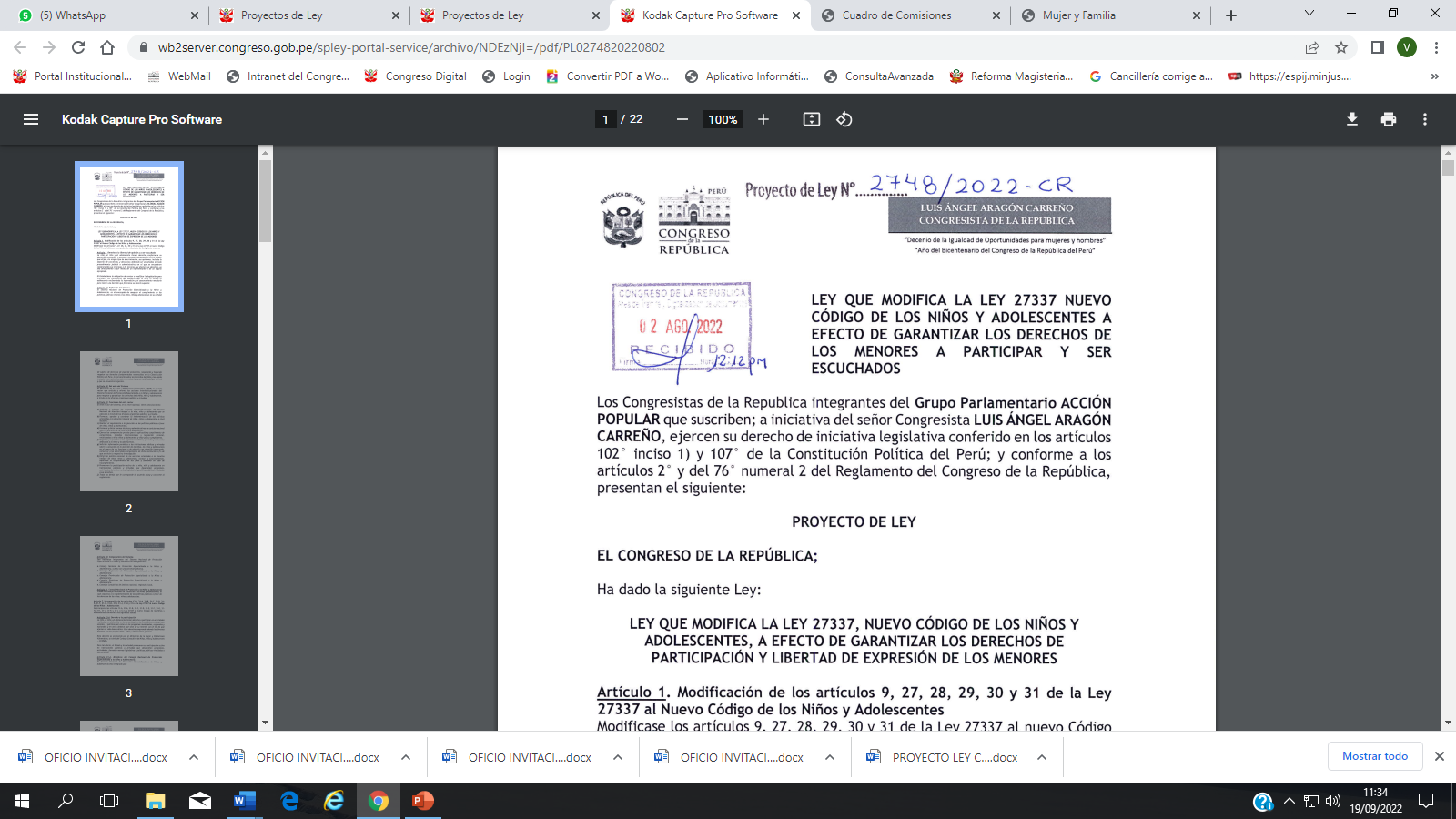 Presentado el 02/08/2022 y 
Decretado a las Comisiones de:
      Justicia y Derechos Humanos.
      Mujer y Familia.
DISPOSICIONES CONSTITUCIONALES Y CONVENCIONALES
La Convención sobre los Derechos del Niño 
La Declaración Universal de Derechos Humanos
El Pacto Internacional de Derechos Civiles y Políticos 
La Declaración Americana sobre Derechos y Deberes del Hombre 
La Constitución Política del Estado
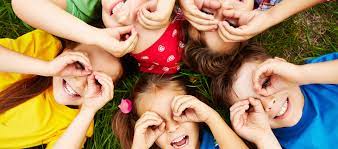 DE LA OPINIÓN DEL NIÑO
La opinión del niño debe tomarse en cuenta al momento de interpretar y aplicar en forma práctica cada uno de los derechos que se enuncian, convirtiéndose así en un imperativo para los Estados.
 
Si bien este derecho se supedita a que el niño esté en condiciones de formarse un juicio propio, en razón a que puede existir situaciones que no pueda comunicar su sentir, o no haya alcanzado la madurez necesaria o una determinada edad; sin embargo, tal posibilidad no puede verse limitada, pues aún en tales casos los más pequeños si bien no tendrán el derecho a opinar en su sentido más estricto si deberán tener el derecho a ser escuchados.
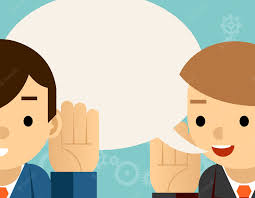 Art. 9 del Código de los Niños y Adolescentes
En lo referente a la libertad de opinión de los niños y adolescentes establece que: “El niño y el adolescente que estuvieren en condiciones de formarse sus propios juicios tendrán derecho a expresar su opinión libremente en todos los asuntos que les afecten y por los medios que elijan, incluida la objeción de conciencia, y a que se tenga en cuenta sus opiniones en función de su edad y madurez”.
El artículo acotado regula la posibilidad de que los niños y adolescentes puedan expresar su opinión libremente, restringiendo a que éstos tengan condiciones de formarse sus propios juicios, lo que nos lleva a preguntar cómo es que se puede definir si los niños y adolescentes poseen o no dicha condición, por lo que al tratarse de un derecho prioritario como es el de libre expresión se hace necesario modificar dicho articulado
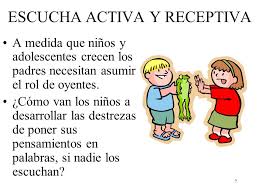 PROPUESTA DE MODIFICACION
En este sentido la propuesta legislativa intenta mejorar y definir el derecho de los niños a escuchar y opinar, a tal efecto se propone modificar los artículos 9, 27, 28, 29, 30 Y 31 de la Ley 27337 al nuevo Código de los Niños y Adolescentes e incorporan los artículos 13-A, 31-A, 31-B, 31-C, 31-D, 31-E, 31-F, 31-G, 31-H, 31-I, 31-J, 31-K y 31-L a la Ley 27337 al nuevo Código de los Niños.
Como parte de las modificaciones se regula lo referente al derecho a la libertad de opinión y a ser escuchado, a efecto de eliminar la restricción existente en lo referente a que podrán tener derecho a escuchar y a que se tenga en cuenta sus opiniones en función de su edad y madurez.
Asimismo, se redefine el Sistema Nacional de Protección Especializada a la Niñez y Adolescencia
MODIFICACIONES PROPUESTAS
El Artículo 28, define al Ministerio de la Mujer y Poblaciones Vulnerables como el ente rector que articula y orienta las acciones interinstitucionales del Sistema Nacional de Protección Especializada a la Niñez y Adolescencia. A tal efecto, el Artículo 29, regula las funciones de dicho ente rector, destacando entre ellas la de promover la participación activa de la niña, niño y adolescente en instituciones públicas y privadas que desarrollen programas, actividades, formulen normas legislativas y políticas públicas vinculadas a sus derechos.
El Artículo 30 establece las instancias del Sistema Nacional de Protección Especializada a la Niñez y Adolescencia, en el nivel regional y local.
El Artículo 31 crea el Consejo Nacional de Protección a la Niñez y Adolescencia, el cual coadyuva a la implementación de las políticas públicas a favor de los derechos de las niñas, niños y adolescentes.
MODIFICACIONES PROPUESTAS
Dentro de lo artículos a incorporarse se tiene el Artículo 13-A., el cual regula el Derecho a la participación de la niña, el niño y el adolescente en actividades realizadas en su familia, en la comunidad, en las instituciones educativas, sociales, y políticas, así como en los programas municipales, regionales y nacionales y en otros ámbitos que sean de su interés, con el fin de que ejerzan su vida democrática.
Asimismo el Artículo 31-A, establece lo referente a los miembros del Consejo Nacional de Protección Especializada a la Niñez y Adolescencia
Finalmente, esta propuesta asegura que la opinión de los niños, niñas y adolescentes sean consideradas en las iniciativas legislativas, al momento de emitirse el dictamen correspondiente por las comisiones del Congreso, para ello se propone la modificación del Artículo 70 del Reglamento del Congreso.
BENEFICIOS DE LA INICIATIVA LEGISLATIVA
No representa mayores gastos al Estado.
Promueve fortalecer el derecho de los niños, niñas y adolescentes a ser escuchados y opinar, 
Define la labor de cada instancia del gobierno a nivel nacional, local y regional.
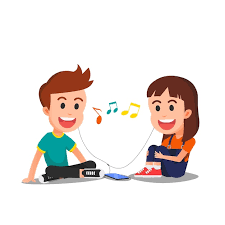 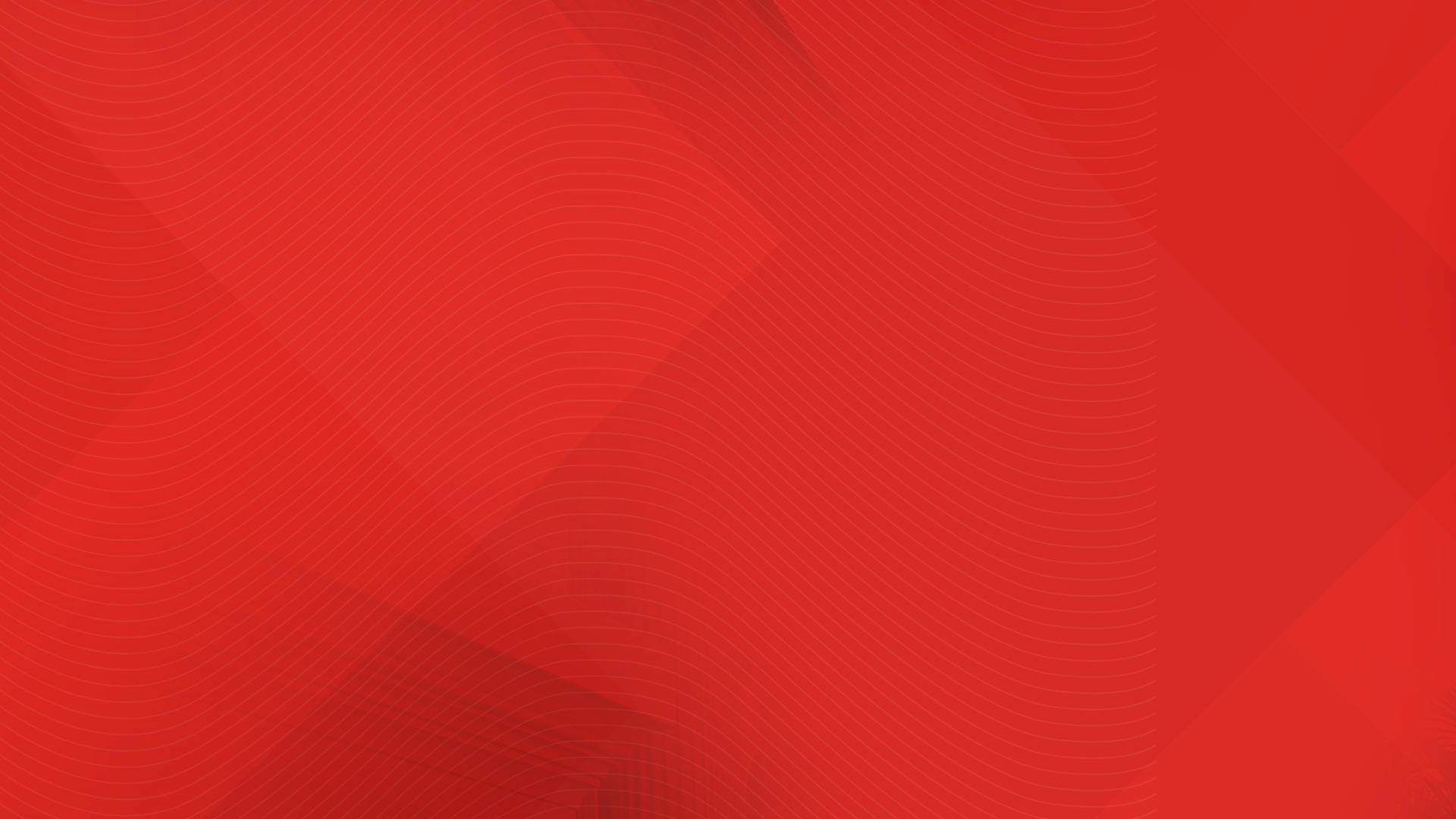 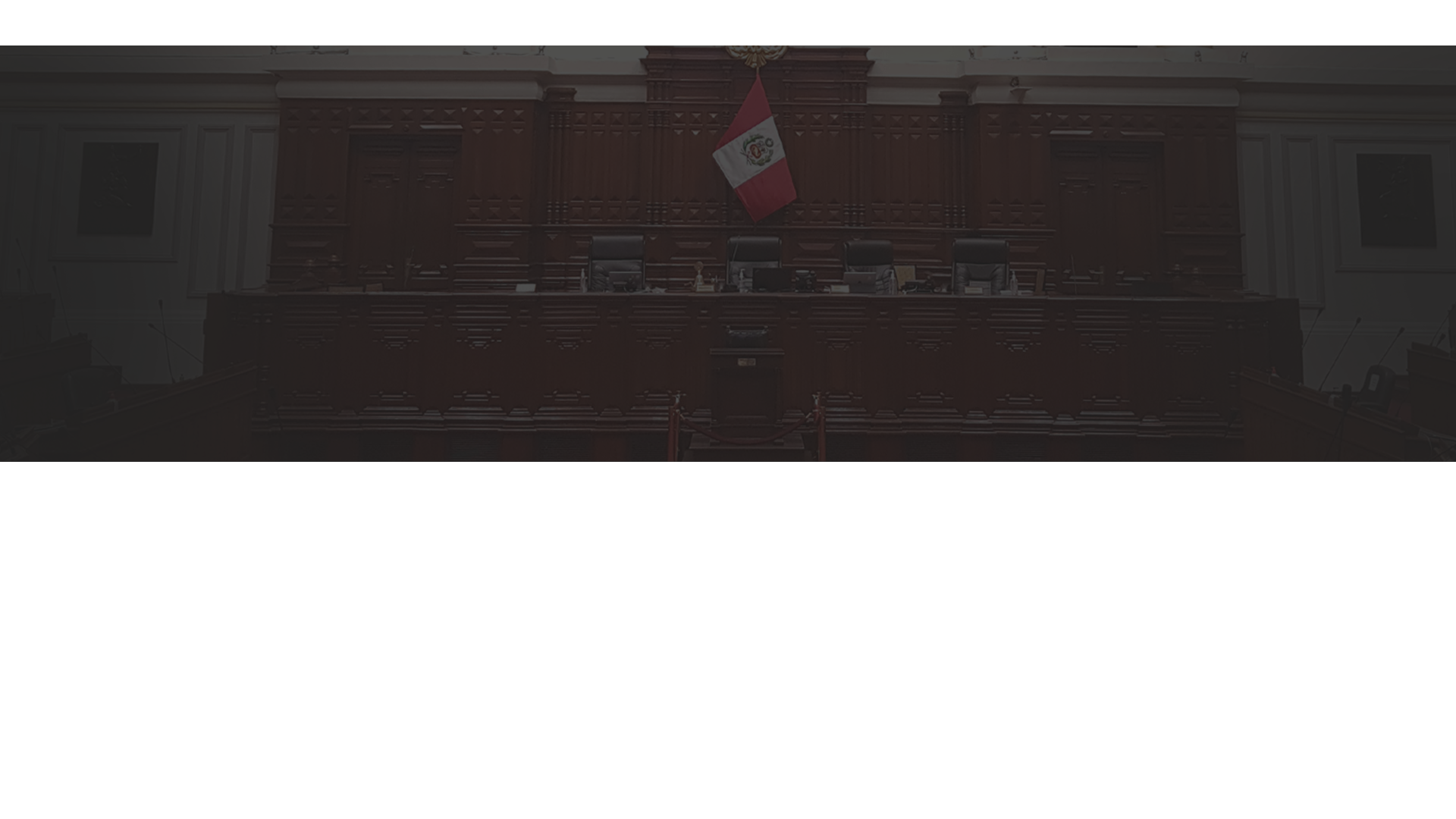 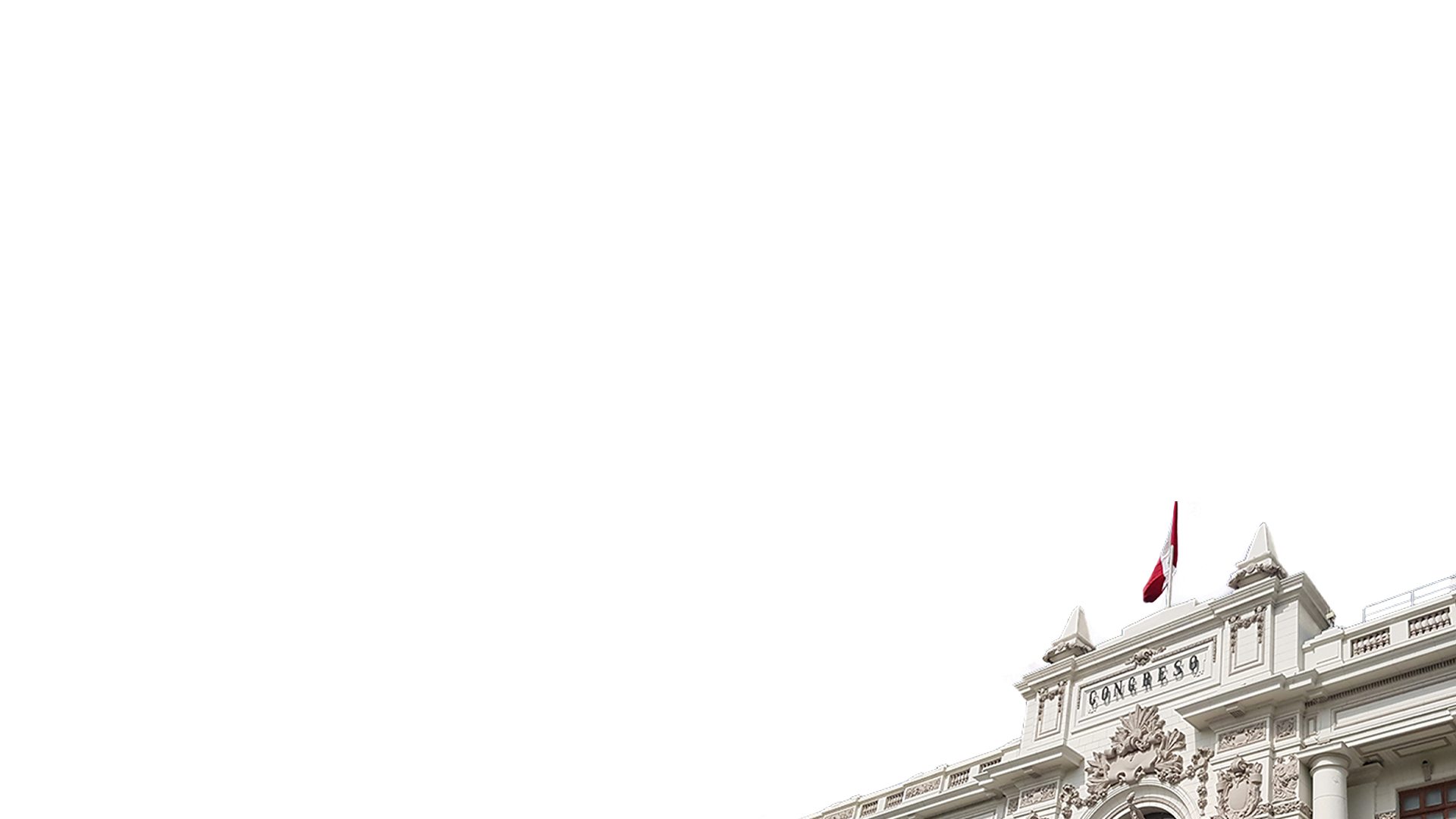 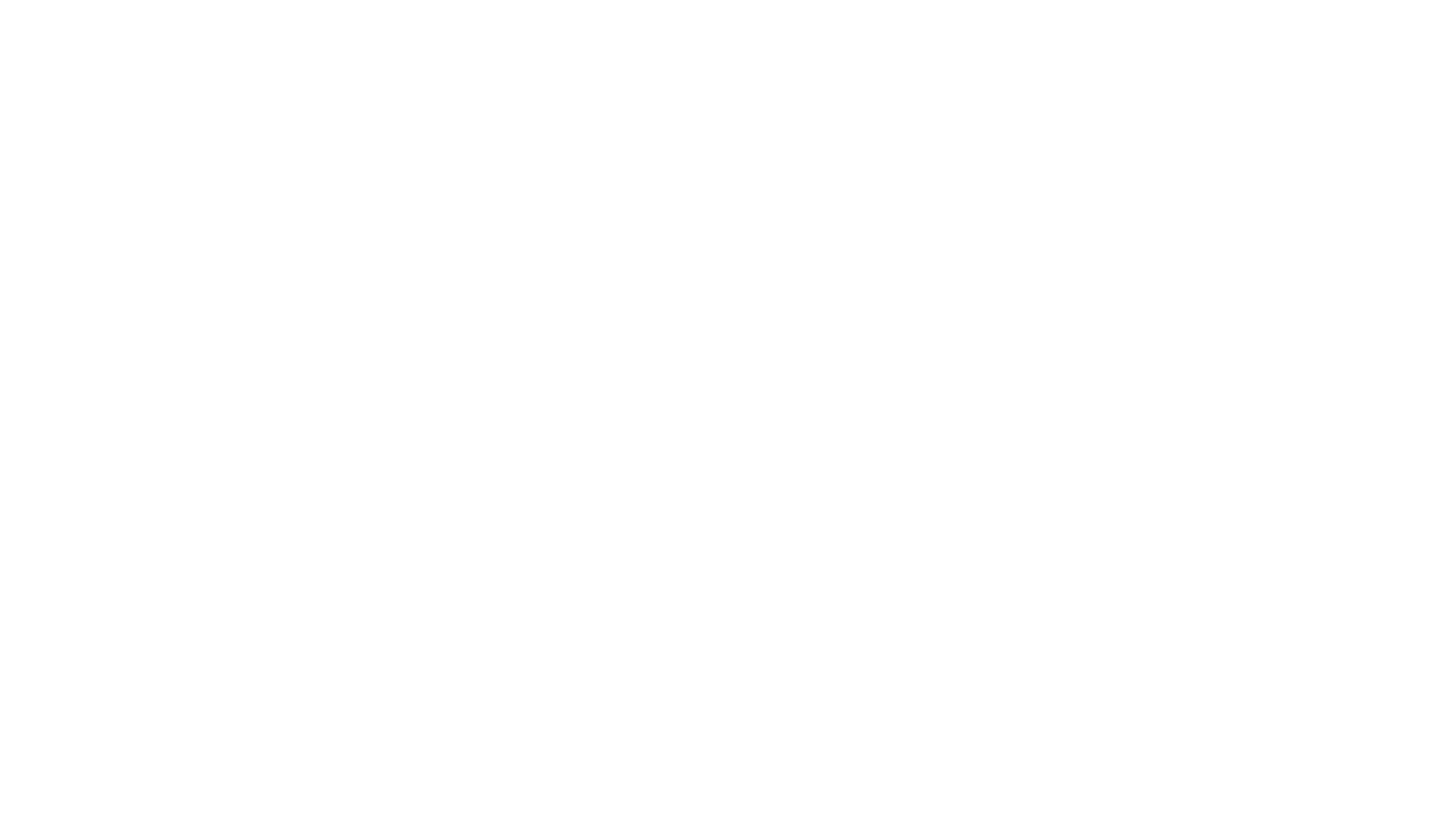 ¡GRACIAS!